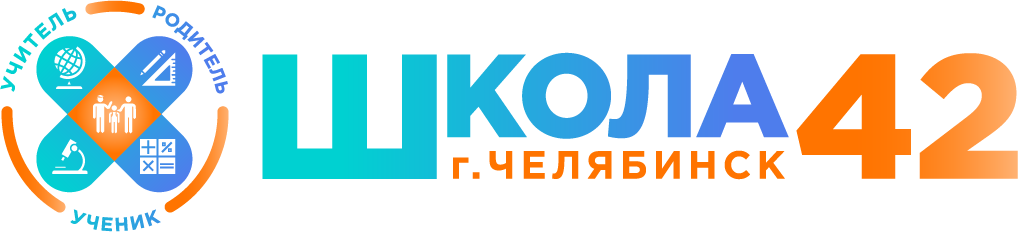 ПРОФЕССИОНАЛЬНАЯ НАВИГАЦИЯ В УСЛОВИЯХ ОБРАЗОВАТЕЛЬНЫХ ЭКОСИСТЕМ
 
аналитический отчет по результатам деятельности муниципальной инновационной площадки
МБОУ «СОШ №42 г.Челябинска»

2021 год
Пономарева И.Р.
к.п.н., директор МБОУ «СОШ № 42 г. Челябинска»
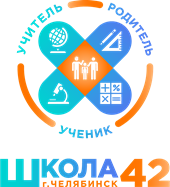 Цель: создание модели образовательной экосистемы, способствующей осознанной и мотивированной профессиональной навигации школьника, включающей интеграцию общего (дошкольного, начального, основного, среднего) и дополнительного образования с учетом индивидуальных личностных потребностей обучающихся и рынка труда. 

Задачи: 
формирование развивающей образовательной среды с учетом ресурсов всех взаимодействующих образовательных экосистем, обеспечивающей доступность и современное качество общего и дополнительного образования через выбор персонализированной образовательной траектории обучающихся;  
обеспечение преемственности между всеми уровнями общего образования в организации профориентационной работы с обучающимися с целью выявления их профессиональных интересов, склонностей и способностей; 
проектирование профессионального будущего через разработку и внедрение модели портфолио “Я и моя будущая профессия”; 
осуществление образовательной деятельности в системе общего и дополнительного образования на основе взаимодействия педагогических работников, ориентированного на уровень развития, интересы, индивидуальные образовательные потребности и возможности каждого ребенка;  
выявление и оказание психологической, социально-педагогической поддержки одаренным и талантливым обучающимся, низкомотивированным, слабоуспевающим обучающимся и обучающимся с ОВЗ;
развитие социального партнерства с ССУЗами, ВУЗами, предприятиями города и области, центром занятости населения.
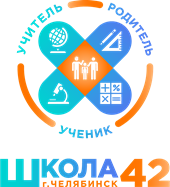 Мероприятия, организованные и проведённые в 2021 году
МБОУ «СОШ №42 г.Челябинска»
в рамках муниципального инновационного проекта
На институциональном уровне
Обучена школьная команда 
26-27.03.2021г. Удостоверение 72 часа ООО ЦДПО «Универсум». Форум управленческих команд в г.Екатеринбург «Педагогическая симфония». «Педагогический дизайн и успешные практики в создании эффективной образовательной среды в условиях реализации ФГОС» (4 чел.: Пономарева И.Р., Соловьева Ю.И., Куликова Т.В., Варбанец И.Г.).

18.05-18.06.2021г. Удостоверение 42 часа он-лайн КПК «Дом учителя г.Екатеринбург». «Фасилитация как технология продуктивного взаимодействия в решении современных задач в условиях образовательной организации» (руководители кафедр, 5 чел.: Шишова О.М., Цвирко О.П., Фаизова О.А., Вейкум И.А., Афанасьева И.В.).

14.06-18.06.2021г. Сертификат 40 часов «Новые места дополнительного образования» («Кванториум»): 
-Арабаджи О.П. «Моделирование авиа- и судомоделей»; -Баязитов Ф.Ш. «Авиамоделиование, квадрокоптры»;
-Дрёмина С.В. «Информационные технологии»; -Егорова Л.А. «Создание 3D-моделей, 3D-прототипирование»;
-Шмаков А.А. «Хайтек».

28.06-27.07.2021г. Удостоверение 72 часа ООО «Скилфолио» «SKILLFOLIO JUNIOR ЭКСПЕРТ» и удостоверение 36 часов МГПУ «Развитие тьюторских компетенций современного педагога средствами цифровой платформы SKILLFOLIO» (3чел.: Пономарева И.Р., Соловьева Ю.И., Фирсова Е.В.).

05-30.06.2021г. Удостоверение 108ч. КПК ОО «Инфоурок» Профориентация школьников: психология и выбор профессии (Фирсова Е.В.).
 
 4-5 августа 2021г. Сертификат КПК «Креативность как образ жизни» (5чел.: Куликова Т.В., Лебедева Н.В., Шпедт М.Г., Ахмадеева С.Н., Галимова Д.Р.).
 
 15-26.10.2021г. Удостоверение 16ч КПК ФГАОУ ВО «ЮУРГУ» (НИУ) Формирование навыков проектной деятельности у обучающихся. Социальное и бизнес проектирование (Фирсова Е.В.).
 
 октябрь-ноябрь 2021г. Удостоверение 36 часов АНО «Центр непрерывного развития личности и реализации человеческого потенциала» «Методы и технологии профориентационной работы педагога-навигатора Всероссийского проекта «Билет в будущее» (Фирсова Е.В., Федорова И.К., Баженова Д.В.)
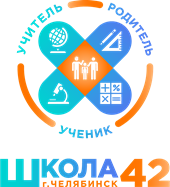 2) Внесено изменение в Положение о разработке Рабочих программ учебных предметов, курсов и курсов внеурочной деятельности, реализующим ФГОС (10% содержания по профориентации введено дисперсно).  Внесены изменения в ООП (10% содержания по профориентации введено дисперсно).

3) В рамках Всероссийской недели профориентации проведена неделя профориентации МБОУ «СОШ №42 г.Челябинска», где прошли открытые уроки, занятия дополнительного образования, классные часы, посвященные различным профессиям. 

4) Разработаны лист портфолио «Я и моя будущая профессия» и модуль «Профориентация» программы воспитания и социализации (с учетом задач и плана ресурсного центра).

5) Реализуется Региональный проект "Календарь профессий" (Наставники: Иванова Г.Г. и 11 «А» класс)

6) Разработан и реализован социально-образовательный проект детского оздоровительного лагеря «Цветоград». 
125 учеников, в том числе дети «группы риска», школы прошли через уникальные профориентационные программы и мероприятия.
Опыт обобщен, описан, является победителем в муниципальных конкурсах «Лето – это маленькая жизнь» (2 место, команда ОО) и «В мире профессий» (2 место, программа «Расширяем границы» авторы Литке М.Г., Фирсова Е.В.).

7) В 2021-2022 учебном году на базе МБОУ «СОШ №42 г.Челябинска» открылись «Университетские классы» ФАГОУ ВО «ЮУрГУ» по направлению проектного управления (10 класс): в учебном плане (в части, формируемой участниками образовательных отношений) через элективные курсы «Управление проектами» (2 часа) и «Финансово-экономическая грамотность» (2 часа) (преподаватели ЮУРГУ, к.п.н. Литке М.Г. и Новосад В.Л.).
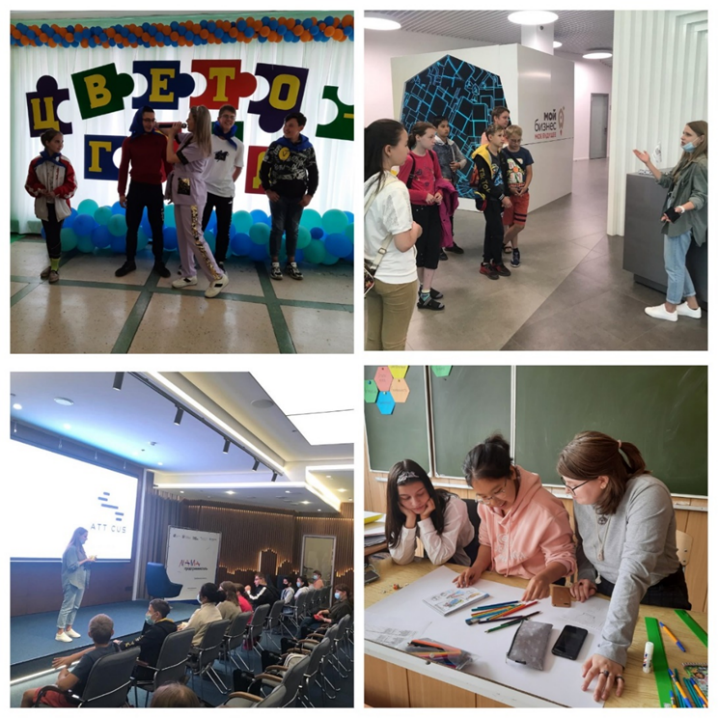 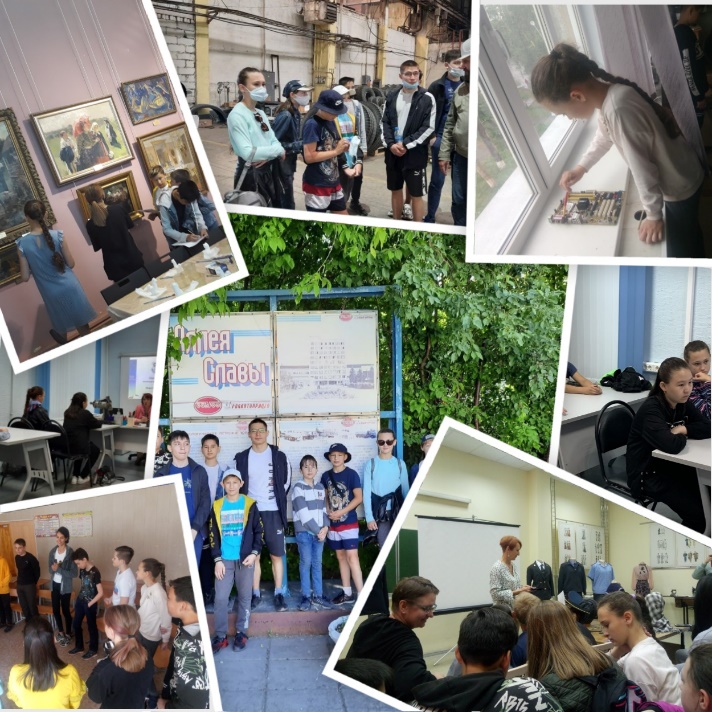 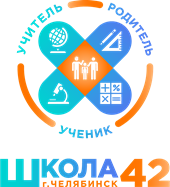 На муниципальном уровне
Городской осенний форум «РДШ: ВЕКТОР РАЗВИТИЯ»

В марте командой школы заявлена тема Форума. 25 марта 2021г. организованы, проведены секции для родителей и педагогов (Варбанец И.Г., Соловьева Ю.И., Хафизова С.К.). Разработаны методические материалы: технологические карты, презентации, памятка родителю с картой цифровых образовательных ресурсов.
Участниками Форума стали обучающиеся и их родители, администрация и педагоги школ города Челябинска.
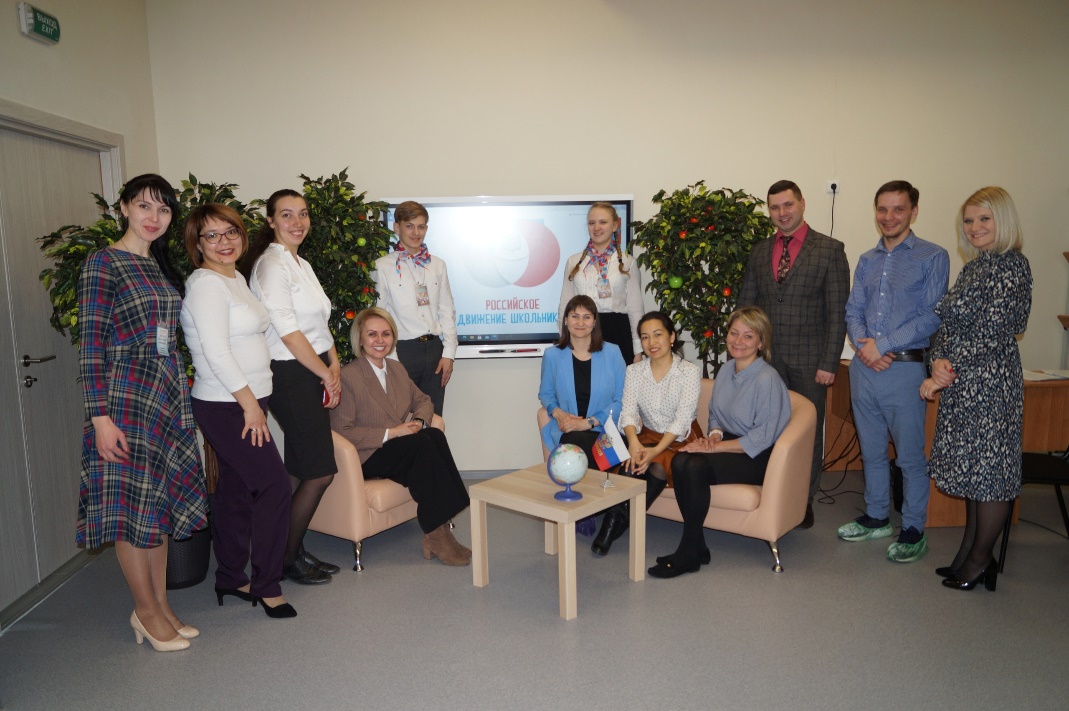 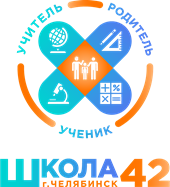 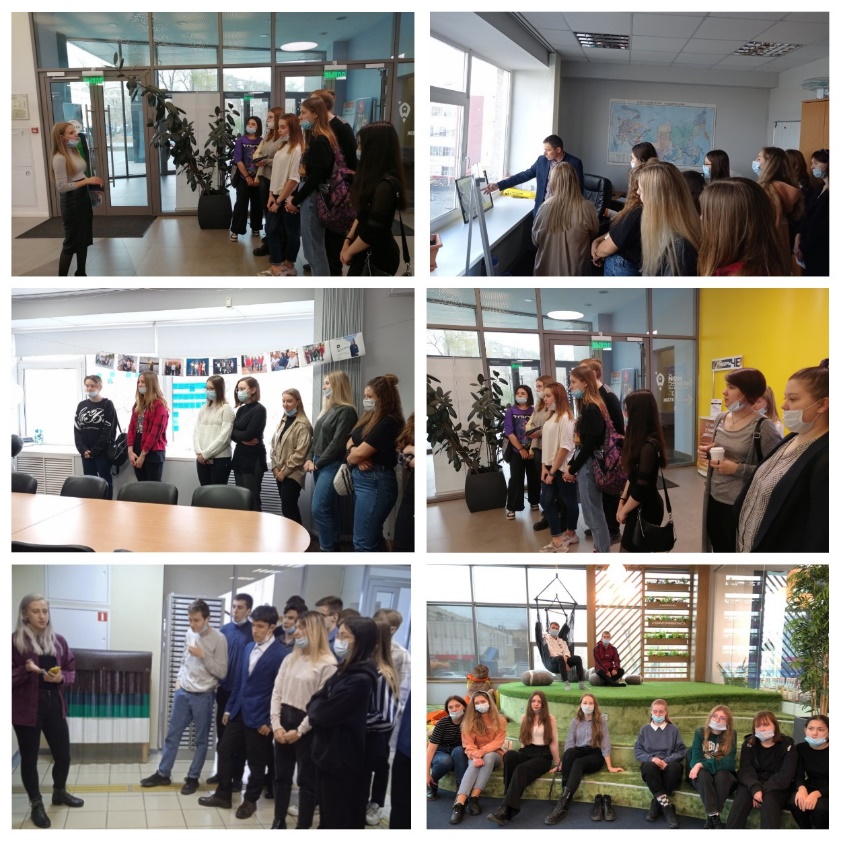 2) МБОУ «СОШ № 42 г. Челябинска» является соорганизатором городского VI Форума «Новое поколение выбирает» (30 сентября – 30 ноября) (Приказ Комитета по делам образования №2214-у от 06.10.2021г.).

В рамках действующих договоров сотрудничества совместно с социальными партнерами МБОУ «СОШ № 42 г. Челябинска» проведены мероприятия VI Форума «Новое поколение выбирает» (30 сентября – 30 ноября)
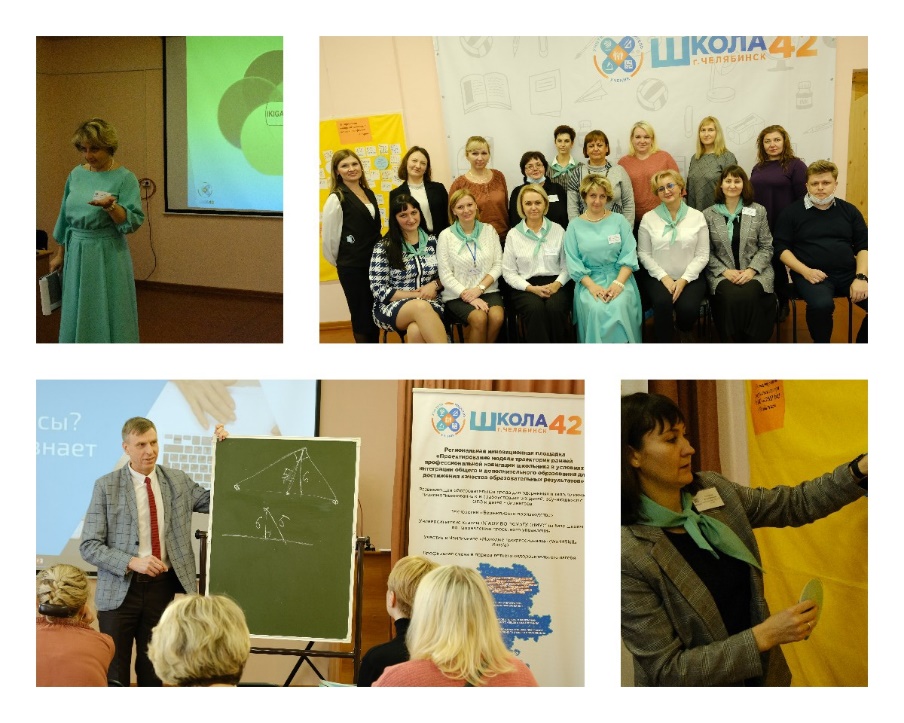 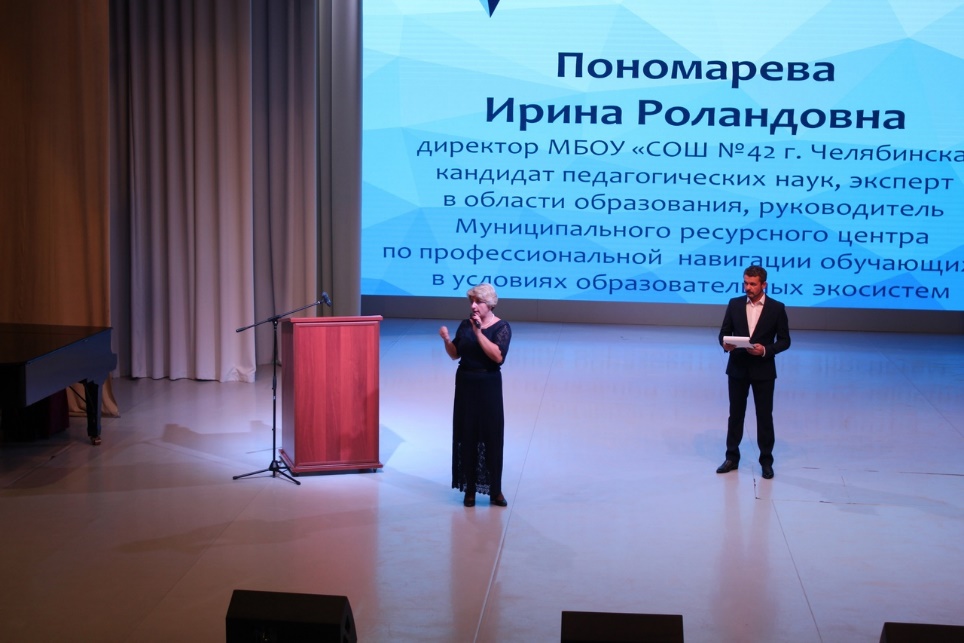 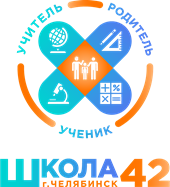 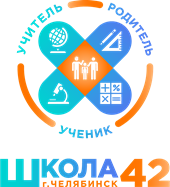 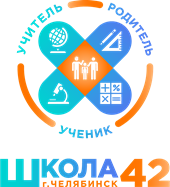 На семинаре «Профессиональная навигация в условиях образовательных экосистем»
 была представлена системность и комплексность деятельности ресурсного центра – МБОУ «СОШ №42 г.Челябинска»: 
- Лекция «Образовательные экосистемы в проектном управлении»,
- Практическая работа «Образовательная экосистема профессиональной навигации школьников»,
- Презентация проекта «Лето – это маленькая жизнь»,
- Модель интеграции общего и дополнительного образования в вопросах профессиональной ориентации (выступали наши партнеры ЮУРГУ, ЮУМК, ЦВР Металлургического района), 
- Содержательная линия профессиональной ориентации в системе общего образования,
- Профориентационная деятельность в системе воспитательной работы,
- Система дополнительного образования и ее роль в профориентации обучающихся,
- Механизмы управления качеством образовательных результатов через систему работы по самоопределению и профессиональной ориентации обучающихся.
Результатом совместной деятельности слушателей и коллектива МБОУ «СОШ №42 г.Челябинска» на семинаре стало моделирование образовательной экосистемы профессиональной навигации школьников
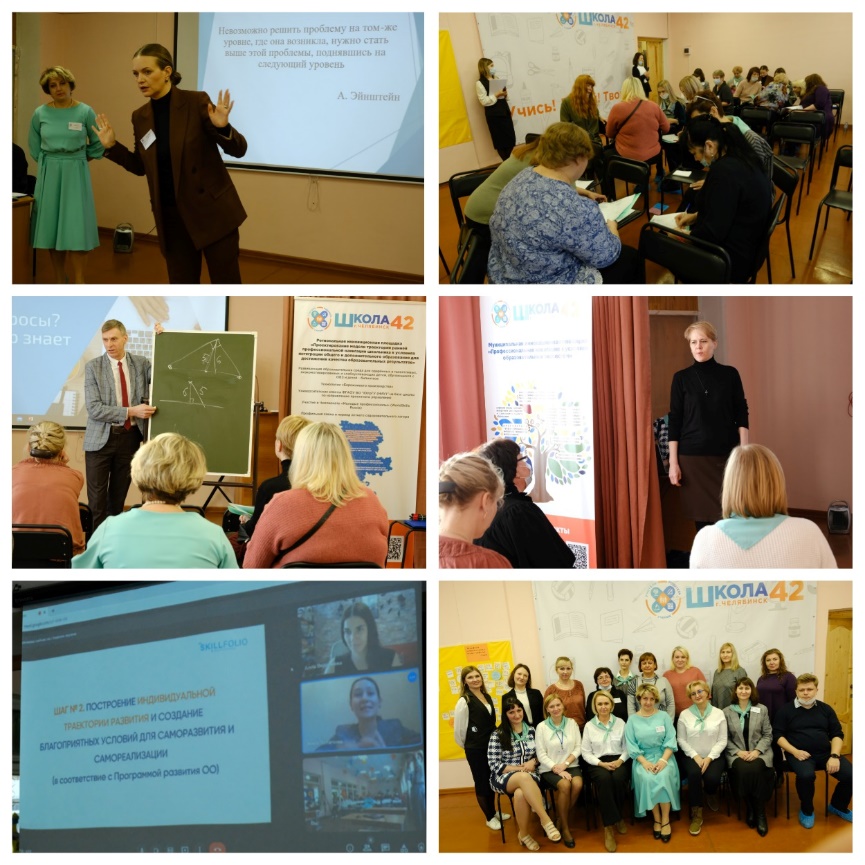 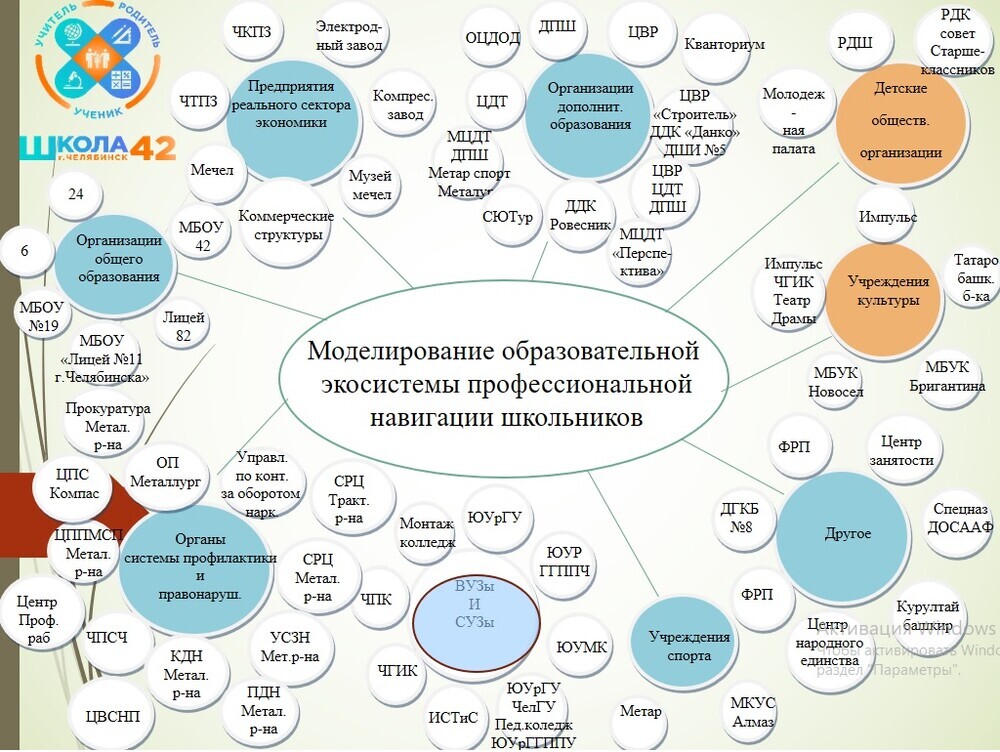 3) 10 декабря В соответствии с приказом Комитета по делам образования города Челябинска от 22.10.2021 № 2331-у «Об участии в межведомственной профилактической акции «Я и закон» («Правовое просвещение») в 2021 году» И.Р.Пономарева выступила с темой для родителей Новые роли- мы профориентологи!
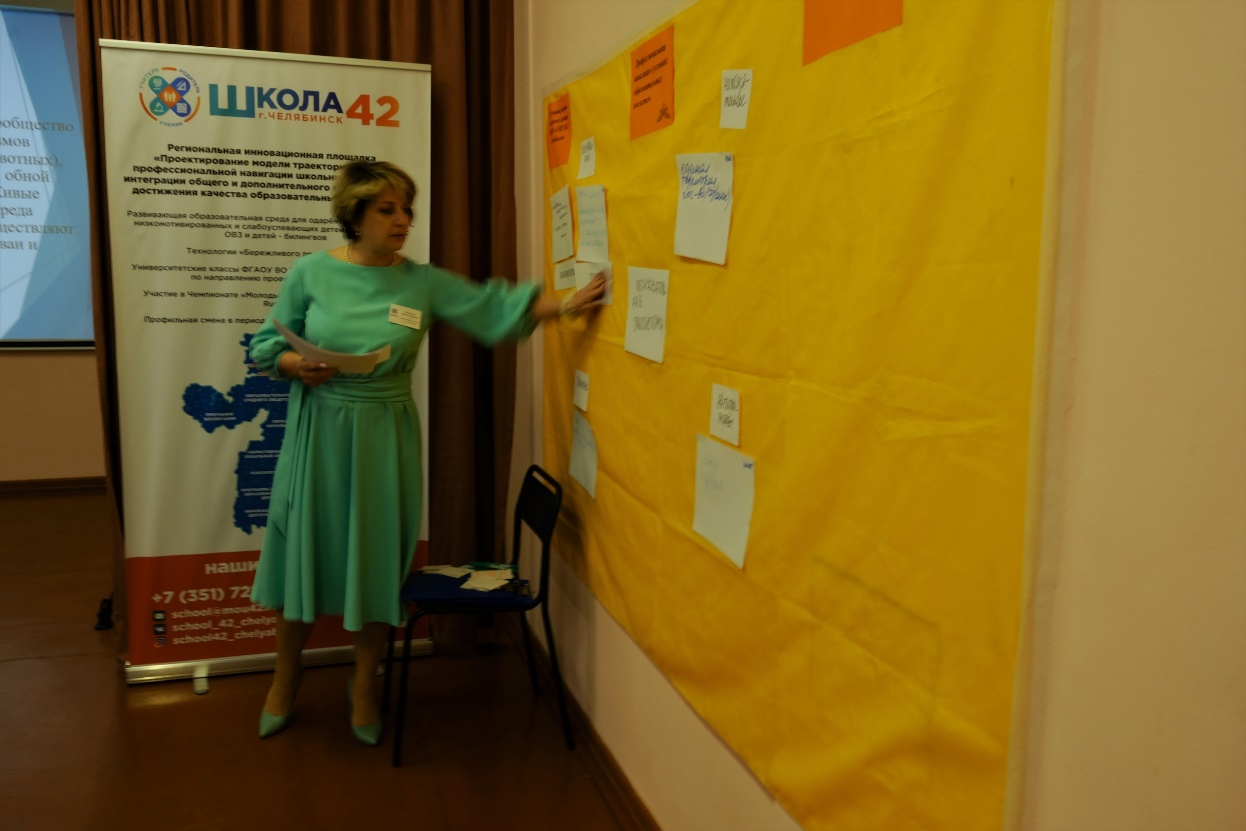 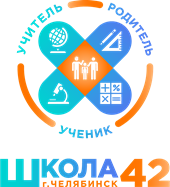 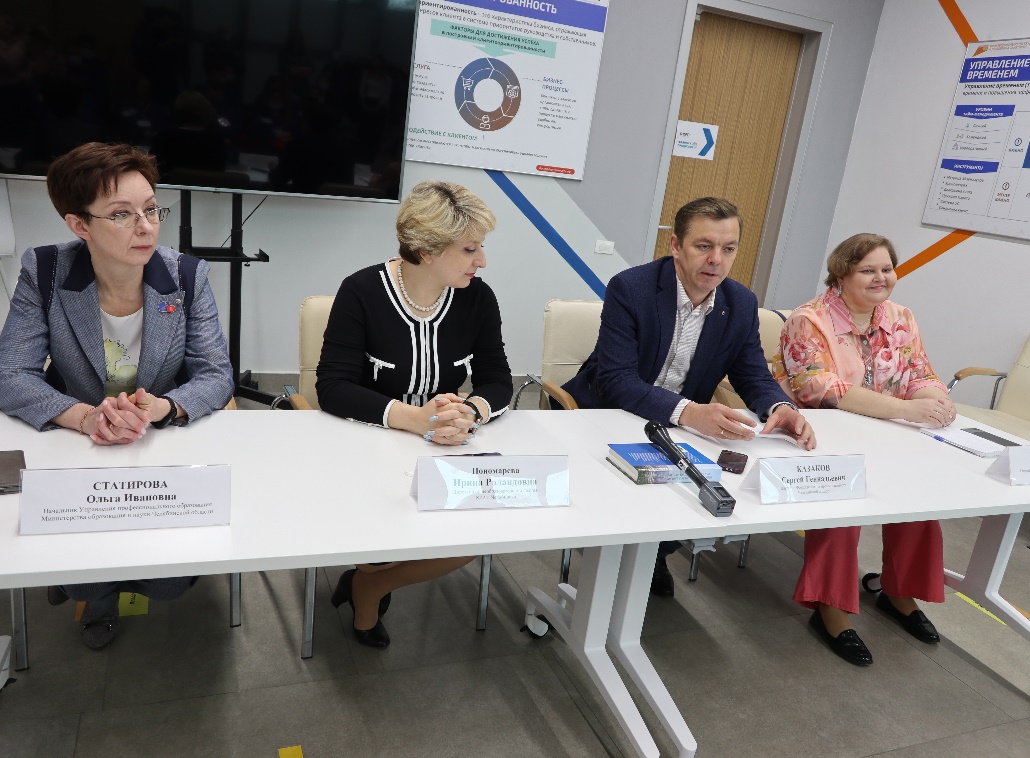 На региональном уровне
1) 24 апреля 2021г. МБОУ «СОШ № 42 г.Челябинска» стала инициатором круглого стола по теме "Ранняя профориентация школьников г. Челябинска", собрав представителей министерства образования, министерства промышленности на площадке Фонда развития промышленности Челябинской области. 15 учеников 8-11 класса приняли участие в игровом практикуме "Фабрика процессов" (производственный пакет). Подобный опыт уникален и имеет огромный потенциал для профессионального самоопределения учеников https://vk.com/school_42_chelyabinsk?w=wall-185987690_976 
 
1.Ссылка на сюжет: https://b2474.ru/docs/pub/1978d1a747e3baa5e38add095c1b2800/default/?&
Данный сюжет транслируется на ЮТУБ канале ФРП, так же на ОТВ и ЧГТРК

2.Сайт ФРП: http://frp74.ru/news/frp-chelyabinskoy-oblasti-organizoval-i-provyel-proforientatsionnuyu-fabriku-protsessov-dlya-starshe/ 

3. Сайт Правительства Челябинской области: https://pravmin.gov74.ru/prav/news/view.htm?id=10495788@egNews
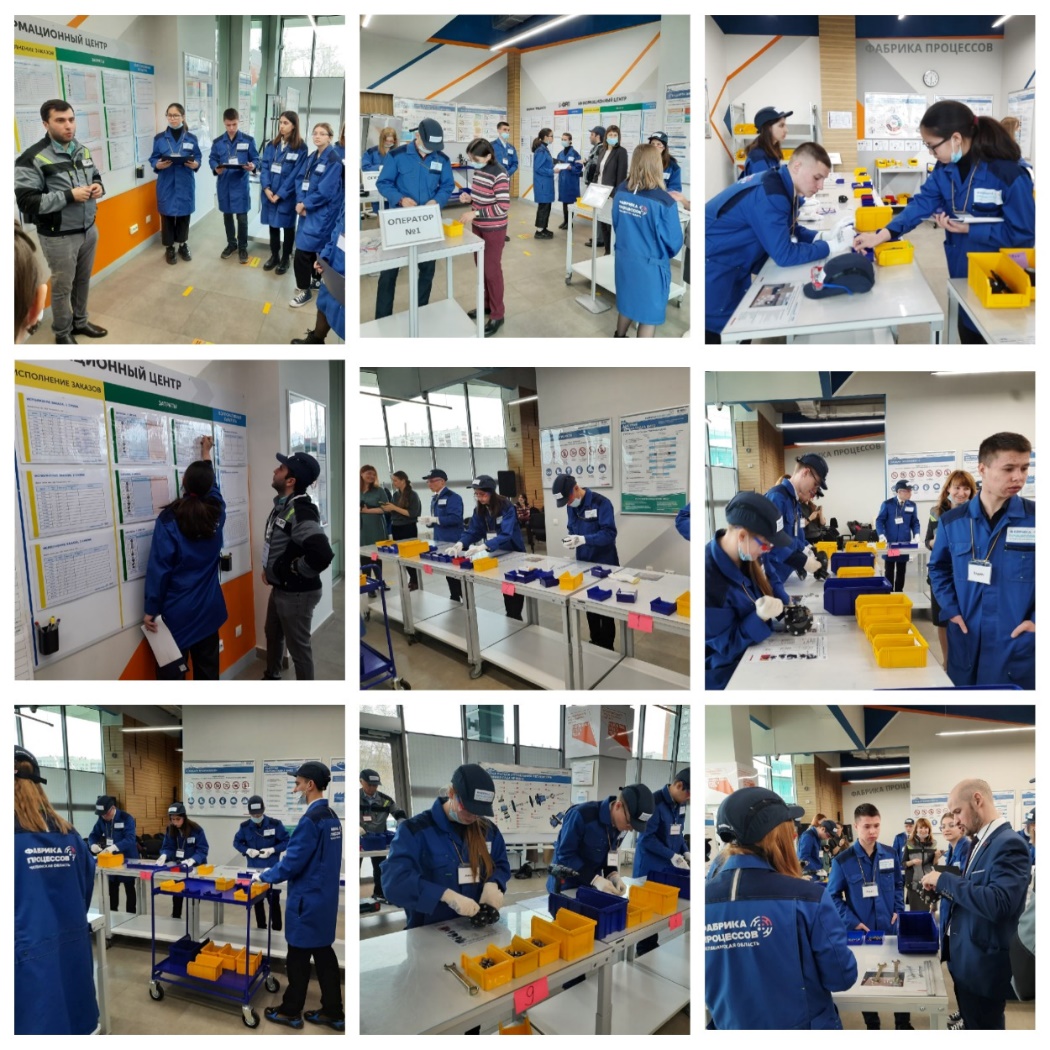 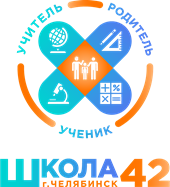 2) В ноябре подготовлена Статья «Ранняя профессиональная навигация обучающихся через индивидуализацию учебного процесса» (Пономарева И.Р., Соловьева Ю.И.) и опубликована в сборнике IV межрегиональной научно-практической конференции «Проблемы и перспективы развития систем оценки качества образования» https://conf.rcokio.ru/files/upload/conf_2021/sbornik_konf_02.12.2021.pdf 
 
3) Третий год в МБОУ «СОШ № 42 г.Челябинска» реализуется приоритетный ведомственный проект Министерства образования и науки Челябинской области «Образовательная индустрия будущего». https://42mou-chelyabinsk.educhel.ru/activity/innovation/post/1164662
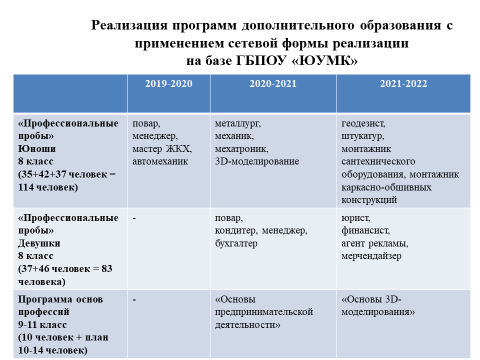 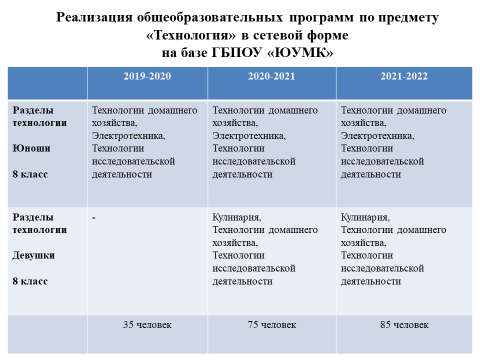 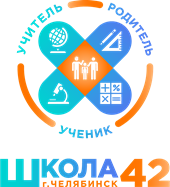 [Speaker Notes: ?ерсонификация]
На федеральном уровне

25 ноября 2021г. в рамках всероссийского проекта "Взаимообучение городов" прошел семинар "Эффективные практики повышения качества образовательных результатов на основе использования ресурсов АИС СГО". Пономарева И.Р. выступила с темой "ИНДИВИДУАЛИЗАЦИЯ ОБРАЗОВАТЕЛЬНОГО МАРШРУТА ОБУЧАЮЩЕГОСЯ» (В ТОМ ЧИСЛЕ ОБУЧАЮЩЕГОСЯ С ОВЗ) 
https://42mou-chelyabinsk.educhel.ru/uploads/42700/42674/section/1025671/INDIVIDUALIZATSIIA_OBRAZOVATELNOGO_MARSHRUTA_OBUCHAIUSHCHEGOSIA_-_Vzaimoobuchenie_gorodov_2021.pdf?1640015741245
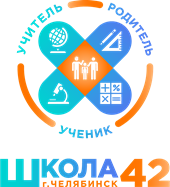 Выводы
 
Результативность представленного проекта значимость для образовательной организации-МИП:
 
- практикосообразность проекта, 
- легкая масштабируемость, 
- возможность применения во всех типах образовательных организаций, 
- соответствие региональным концептуальным документам (РСОКО, профориентация), 
- создание команды тьюторов и готовность транслировать полученные результаты. 
 
Значимость для системы образования г.Челябинска:
 
Диссеминация опыта в рамках городского VI Форума «Новое поколение выбирает».
Создание модели образовательной экосистемы, как ресурса успешной ранней профориентации обучающихся.
По итогам работы МИП выпущен сборник методических рекомендаций «Профессиональная навигация в условиях образовательных экосистем» и другие инновационные продукты (информация ниже).
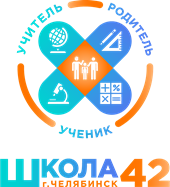 Перспективы реализации проекта в 2022г.:

Внедрение бережливых технологий в вопросах профессиональной ориентации школьников. 
Задачи:
Развитие образовательной экосистемы ранней профессиональной навигации обучающихся.
Включение в ООП модулей по формированию навыков бережливого мышления.
Включение в ДООП модулей по формированию навыков бережливого мышления.
Рекомендации по формированию бережливого мышления через систему ранней профессиональной навигации


С 17 по 21 января 2022 года пройдены КПК на базе ГБУ ДПО ЧИРПО по дополнительной профессиональной программе (повышения квалификации) «Реализация бережливых технологий в системе образования».
https://vk.com/school_42_chelyabinsk?w=wall-185987690_1342
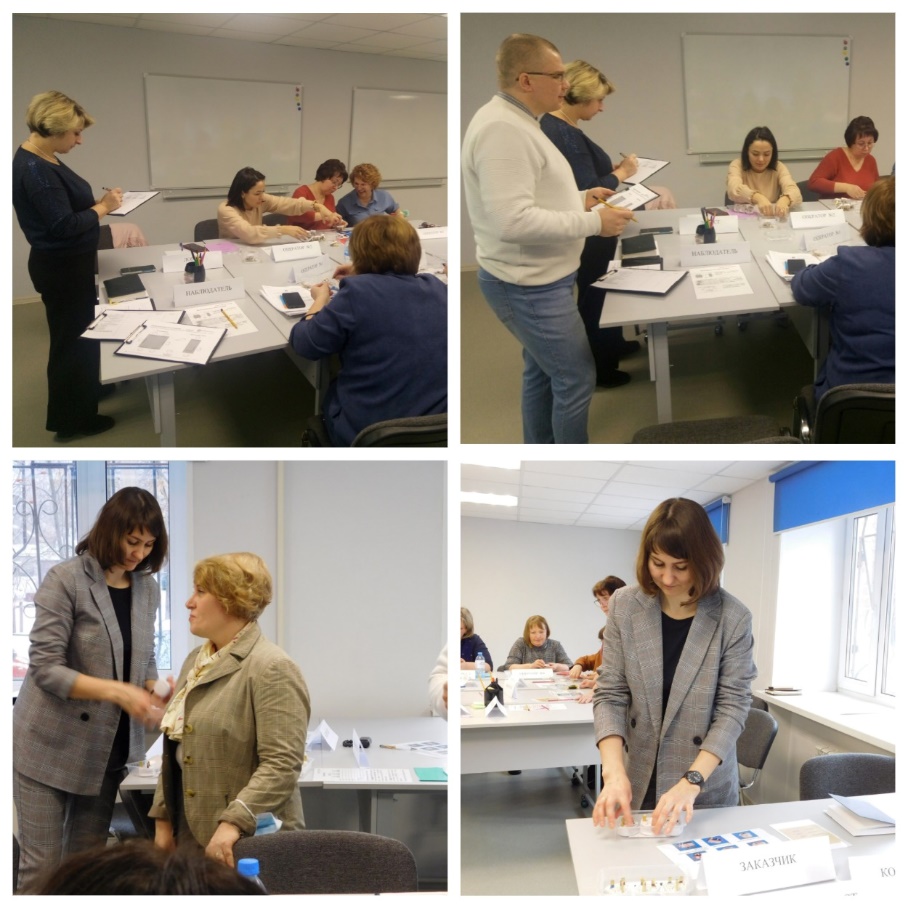 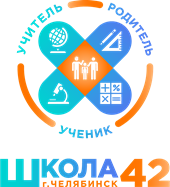 Предложения по распространению опыта в 2022г.:
 
Считаем целесообразным проводить Форум «Новое поколение выбирает» в январе-феврале после ФИП «Билет в будущее» с целью наибольшей эффективности и снижения нагрузки на образовательные организации. 
Целесообразна выдача сертификатов МБУ ДПО «ЦРО г.Челябинска» участникам семинаров/вебинаров/фестивалей в рамках диссеминации опыта инновационных площадок.
Перечень инновационных продуктов:
 
Программа городского VI Форума «Новое поколение выбирает» (Приказ Комитета по делам образования №2214-у от 06.10.2021г.)
Программа семинара «Профессиональная навигация в условиях образовательных экосистем».
Модель образовательной экосистемы.
Сборник методических рекомендаций «Профессиональная навигация в условиях образовательных экосистем».
Статья «Ранняя профессиональная навигация обучающихся через индивидуализацию учебного процесса» (Пономарева И.Р., Соловьева Ю.И.) и опубликована в сборнике IV межрегиональной научно-практической конференции «Проблемы и перспективы развития систем оценки качества образования»
Технологические карты, презентации, памятка родителю с картой цифровых образовательных ресурсов в рамках Городского осеннего форума «РДШ: ВЕКТОР РАЗВИТИЯ».
Конкурсные материалы социально-образовательного проекта ДОЛ «Цветоград» и ее модуль – программа «Расширяем границы» (муниципальных конкурсов «Лето-это маленькая жизнь» и «В мире профессий»). 
Положение о разработке Рабочих программ учебных предметов, курсов и курсов внеурочной деятельности, реализующим ФГОС. Аннотации программ отдельных учебных предметов, курсов.
Лист портфолио «Я и моя будущая профессия».
Видеоролик "Система профориентационной работы МБОУ "СОШ №42 г.Челябинска"
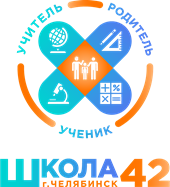 Смело можем сказать, что в МБОУ «СОШ №42 г.Челябинска» создана образовательная экосистема, позволяющая ученикам развиваться, входить в мир профессий с помощью профессиональных проб, что позволит сделать верный шаг к выбору профессии. Огромную роль в этом играют наши сетевые партнеры: МАУ ДОД «ДПШ», ГБПОУ СПО «ЮУМК», ФАГОУ ВО «ЮУРГУ», Фонд развития промышленности, Фонд развития предпринимательства, школы города Челябинска и Челябинской области.

В целом свыше 85% обучающихся школы были охвачены разными программами, конкурсами, тестированиями, встречами и другими мероприятиями по направлению профориентационной деятельности.
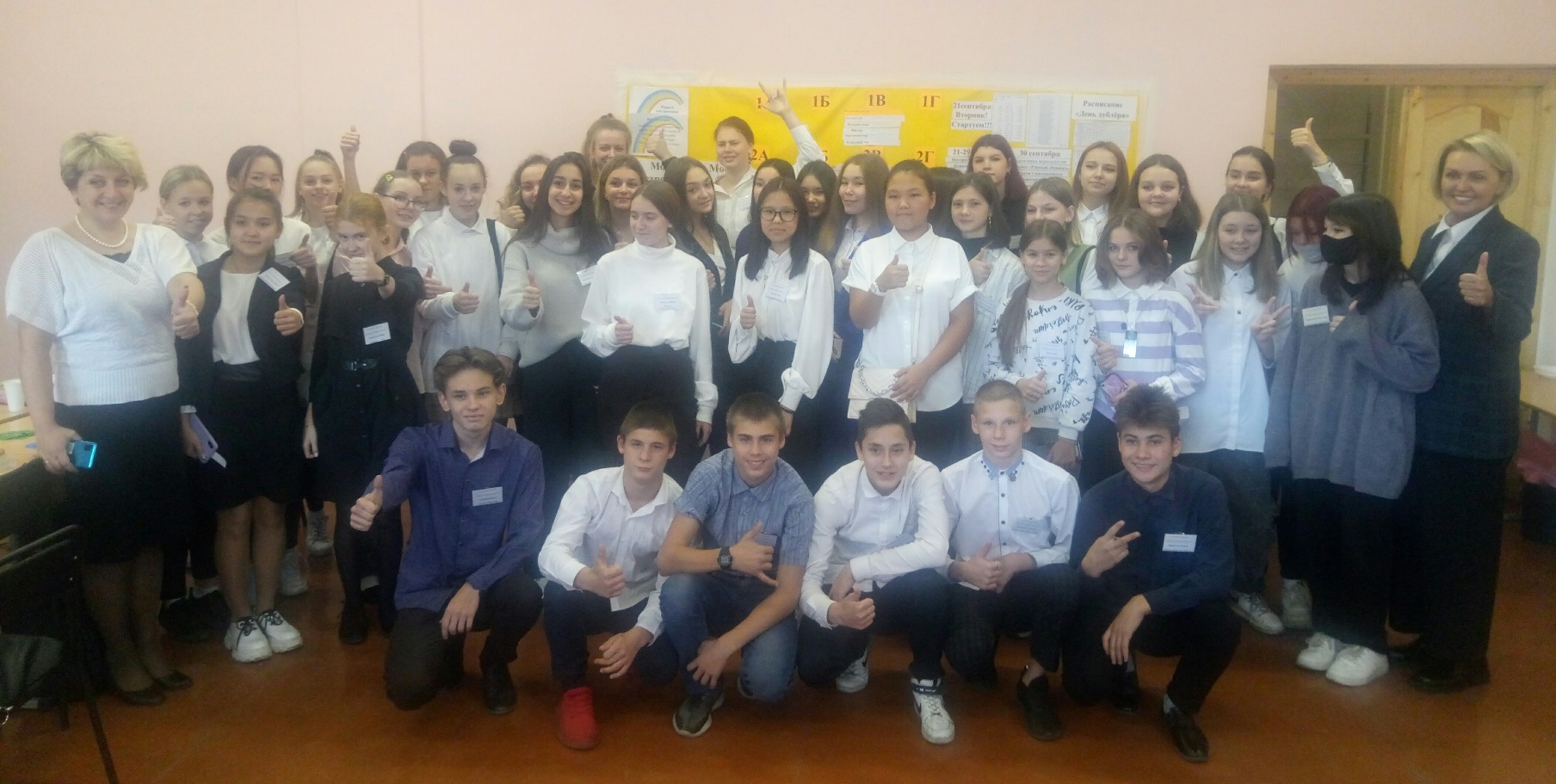 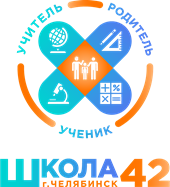 Информационное сопровождение реализации инновационного проекта
 
Официальный Интернет-ресурс - сайт МБОУ «СОШ № 42» - главный источник для размещения информационно-методических материалов и получения информации. Содержание профориентационной деятельности МБОУ «СОШ № 42» отражено на страницах:
Муниципальный ресурсный центр по профориентации https://42mou-chelyabinsk.educhel.ru/activity/innovation/post/1406234
Профориентация https://42mou-chelyabinsk.educhel.ru/activity/proforientation
2) Приоритетный ведомственный проект Министерства образования и науки Челябинской области «Образовательная индустрия будущего» https://42mou-chelyabinsk.educhel.ru/activity/innovation/post/1164662 
3) Федеральный инновационный проект по ранней профессиональной ориентации обучающихся «Билет в будущее» https://42mou-chelyabinsk.educhel.ru/activity/innovation/post/786667 
4) Всероссийский проект "Взаимообучение городов" https://42mou-chelyabinsk.educhel.ru/activity/innovation/post/1166182 
 
Кроме того, информация оперативно и систематически размещается в социальных сетях:
https://vk.com/school_42_chelyabinsk 
https://www.instagram.com/school42_chelyabinsk/?igshid=bs104svnik21
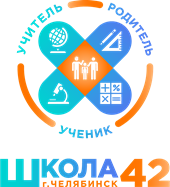